Multi-Aspect Query Summarization by Composite Query
Date:  2013/03/11
Author:  Wei Song, Qing Yu,  Zhiheng Xu, Ting Liu, 	       	       Sheng Li,  Ji-Rong Wen
Source:  SIGIR "12
Advisor:  Jia-ling, Koh
Speaker:  Jiun Jia, Chiou
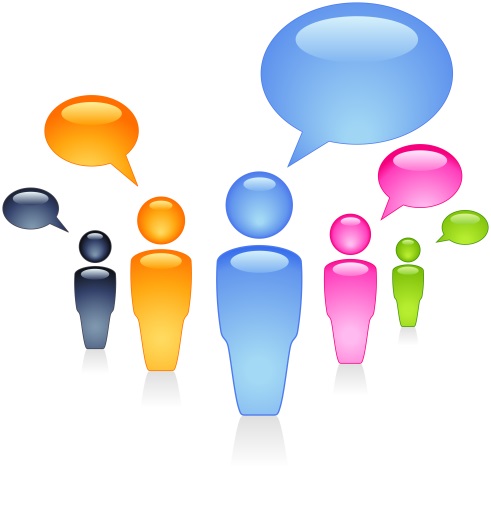 1
Outline
Introduction
 Query Aspect
 Query Summarization in Multi-Aspects
Information Gathering
Summary Generation
Experiment
Conclusion
2
Introduction
Current web search engines usually provide a ranked list of URLs to answer a query.

It’s becoming increasingly insufficient for queries with vague or complex information need.
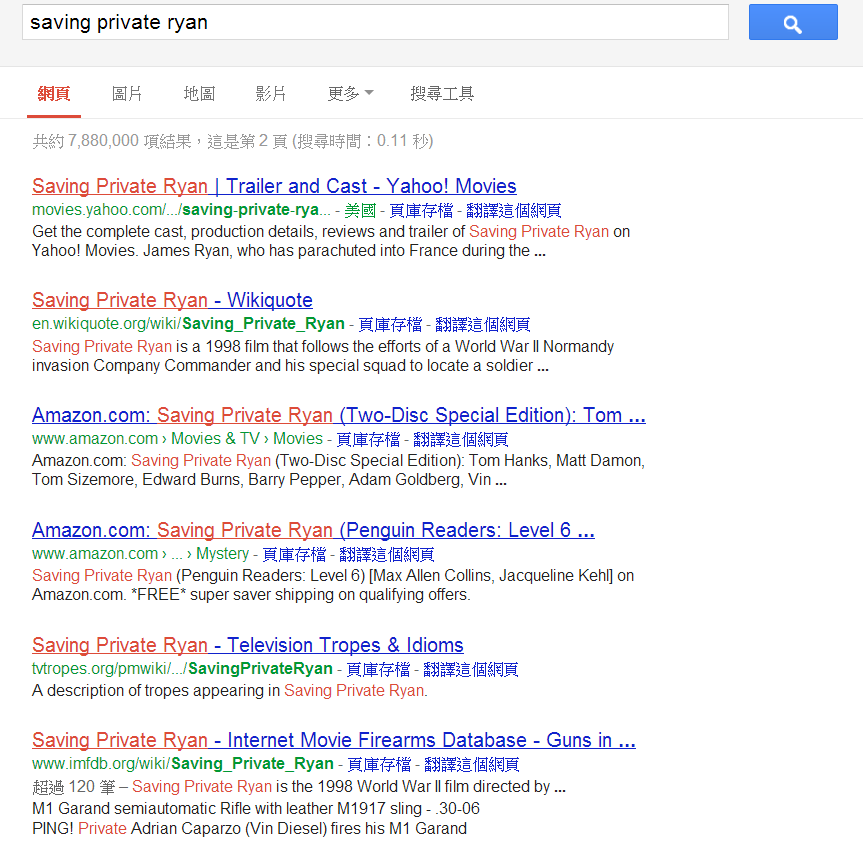 Users have to visit many pages and try to 
find relevant parts within long pages.
The information may be scattered across 
documents.
3
Introduction
The search result of the original query may not contain enough information for all aspects that users care about, because the search engine returns documents only considering whether a document is relevant to the query keywords.

Users may want to know about a topic from multiple aspects.





Understanding user intents.

(2)  Providing relevant information directly to satisfy searchers’ needs,  
       as opposed to relevant pages.
Organizing the web content relevant to a query according to user intents would benefit user exploration.
4
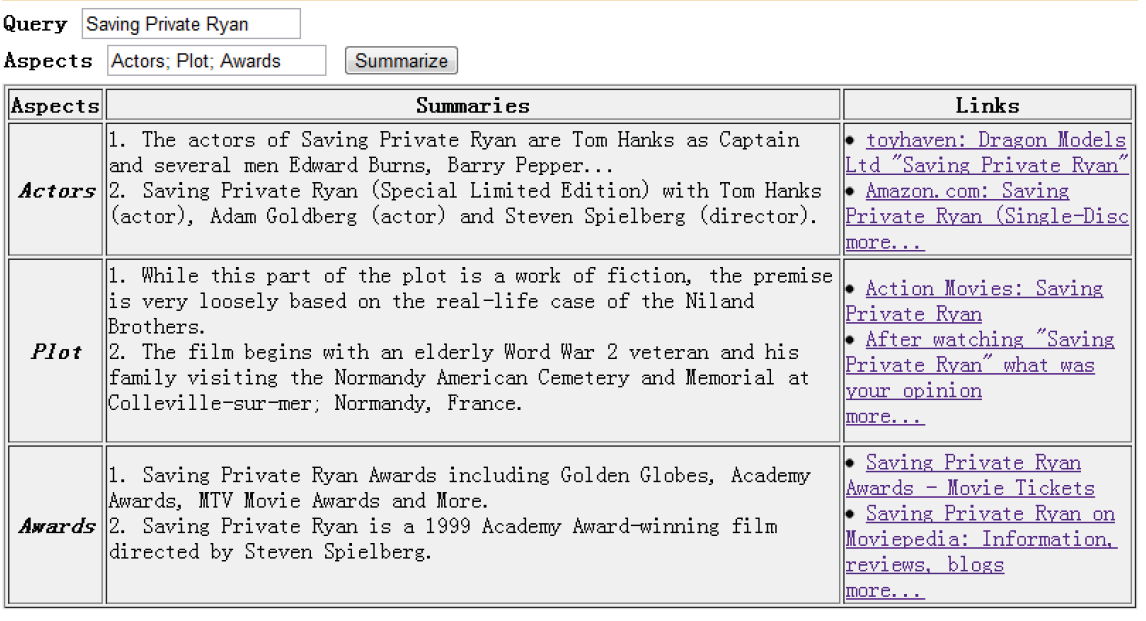 For better aspect oriented exploration, the information for different query aspects should be as orthogonal as possible.
[Speaker Notes: First, the search result of the original query may not contain enough information for all aspects that users care about, because the search engine returns documents only considering whether a document is relevant to the query keywords, rather than its aspects.
Second, for better aspect oriented exploration, the information for different query aspects should be as orthogonal as possible. It is important to distinguish the aspect specific information from the general information about the whole query. By using the composite queries, we could get more specific information for each aspect.]
Introduction
Multi-aspect oriented query summarization:







Provide specific and informative content to users directly and helps for further exploration.
Given
Generate a summary for each 
query aspect.
1. Query 
  2. Set of aspects
Leverages the search engine to proactively gather related information.
Using the search result of the original and composite query to collect query aspect related information.
6
[Speaker Notes: 1.Using the search result of the original query, we also composite a set of new queries and submit them to the search engine to collect query aspect related information.]
Outline
Introduction
 Query Aspect
 Query Summarization in Multi-Aspects
Information Gathering
Summary Generation
Experiment
Conclusion
7
Query Aspect
Define an aspect as a query qualifier - keywords that are added to an original query to form a specific user intent.
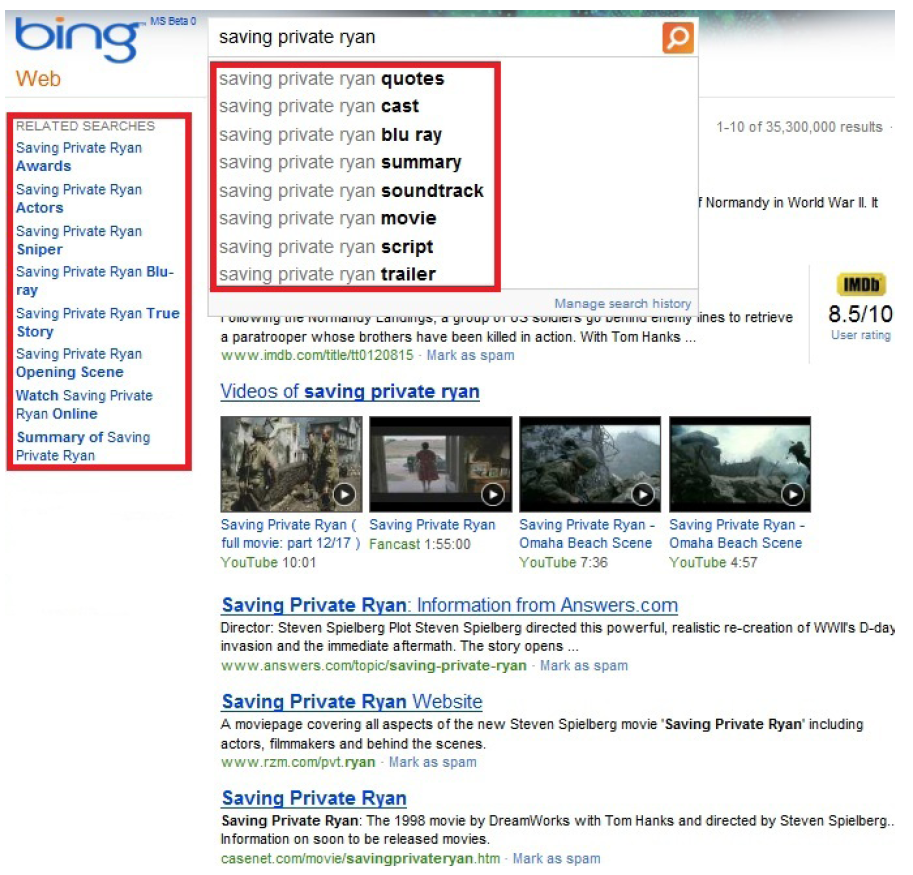 reviews
movie
actors
Use search engines provide:
 
query suggestion

related searches
8
Outline
Introduction
 Query Aspect
 Query Summarization in Multi-Aspects
Information Gathering
Summary Generation
Experiment
Conclusion
9
Author expect to generate both specific and informative summary for each aspect instead of a set of documents so that the users could get relevant information directly.
Actor ??
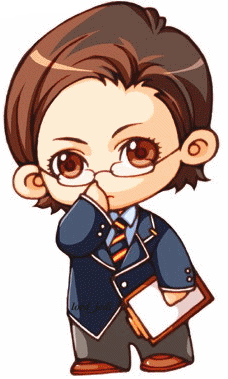 Saving  Private Ryan
Query:
A movie page covers information about new Steven Spielberg movie 'Saving Private Ryan' including actors, film makers and behind the scenes.


Saving Private Ryan cast are listed here including the Saving Private Ryan actresses and actors featured in the film.


(iii) The actors of Saving Private Ryan are Tom Hanks as Captain and several    
       men Edward Burns, Barry Pepper...
General information-Not specific to the desired aspect.
It doesn’t provide relevant information directly.
It is both specific and informative-provides direct answers 
to the desired aspect. (the names of the actors)
10
Information Gathering
Collect more aspect related data which may be not contained in original query’s search result.
The search result of Q (CQ) provides 
overall information about the query
Search result of Q + Ak ( CQ+Ak ) provides the information about the aspect Ak of the query Q.
The search result of Ak ( CAk) provides information about the aspect itself which is query independent
11
[Speaker Notes: There may be not enough information for certain query aspects, if we only use the search result of the original query. 
For example, some users wonder whether movie “Saving Private Ryan” tells a true story, but few top documents in the search result of “Saving Private Ryan” discuss this topic.]
Outline
Introduction
 Query Aspect
 Query Summarization in Multi-Aspects
Information Gathering
Summary Generation
Experiment
Conclusion
12
Summary Generation
The words in search results could be divided into 3 categories:
Query Common Words
Global Background Words
Query Aspect Words
Distribute heavily on the  
Web


Stop words
Occur frequently across multiple aspects

“movie”, “TV”, “IMDB”
for “Saving Private Ryan”
Provide information for an aspect

“cast”, “list” and “Tom Hanks” for the aspect “actors”
Building Model
θB
θk
θG
13
Summary Generation
The generative process could be seen as 2 steps:
 
Decide whether this word is from θG
Then decide it comes from θB or θk.
maximizing the log-likelihood of the collection CQ+Ak
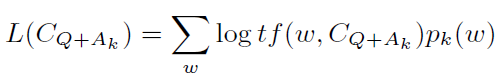 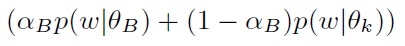 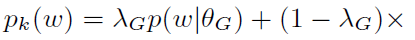 Global Background Words
Query Common Words
Query Aspect Words
14
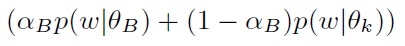 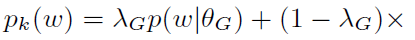 d
t
Term 1 (t1)
Term 2 (t2)
Term 3 (t3)
Training !!
where dit = 1 if term t in di
          dit = 0 otherwise
Maximum Likelihood Estimation : pi = (∑t dit ) / N
P(w|θG) = 0.2d1 * 0.1d2 * 0.3d3 * 0.2d4 * 0.2d5
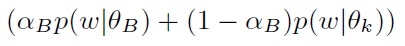 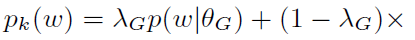 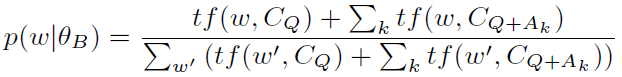 Saving Private Ryan actor
Saving Private Ryan
W1  : 1        W2  : 0      W3  : 1
W1  : 3        W2  : 2      W3  : 2
Search  result
Search  result
Saving Private Ryan film
W1  : 0        W2  : 0      W3  : 1
Search  result
16
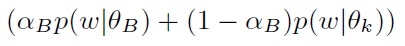 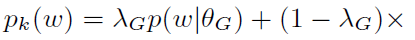 Expectation Maximization(EM) Algorithm
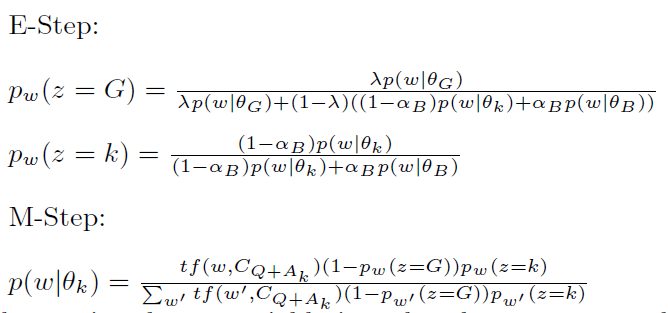 Find Optimal Parameter
Training Query 
Aspect Words
Model( Θk )
Distinguish the query aspect words from the query common words.
 
The words with high probabilities in θk represent the specific query aspect better.
17
[Speaker Notes: In this way, we distinguish the query aspect words from the query common words. The words with high probabilities in Θk represent the specific query aspect better.]
Summary Generation
Modeling 
Search Result
Sentence 
Selection
18
Summary Generation
Sentence Selection
Candidate Sentences Ranking:
specificity
redundancy 
informativeness
The top ranked sentences are used as a summary for the desired aspect.
Specificity:
p(t1|θB) * p(t2|θB) * P(t3|θB) * …..
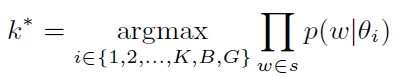 p(t1|θk) * p(t2|θk) * P(t3|θk) * …..
p(t1|θG) * p(t2|θG) * P(t3|θG) * …..
The actors of ″ Saving Private Ryan″ include Tom Hank, Edward Burns.
  1       2     3        4         5         6      .....
The selected candidate sentences are more specific to the desired aspect.
19
Redundancy:
1. Each single sentence is initiated as a cluster. 
2. If two clusters are close enough, they are merged. 
3. This procedure repeats until the smallest distance between all remaining  
    clusters is larger than a threshold. (0.7)
Edit distance
S1 S3
String 1: "kitten“            String 2: "sitting"
S4 S6
S2
S5
S7
Edit distance between “kitten“ and ”sitting”  : 3
U(S1).size = 4

U(S7).size = 3
Similarity: 1/distance =0.33
20
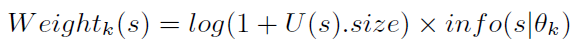 Informativeness:
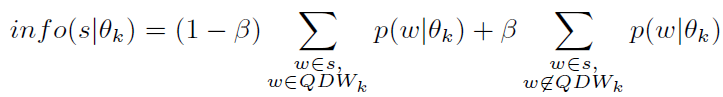 β  set: 0
QDW: query dependent aspect words :

EX: “Tom Hanks” and “Edward Burns” for aspect “actors”.
      “actor”, “actress”, and “cast” for aspect “actors”.
{term|term ∈ CQ+Ak and term ∉ CAk}
✔
✘
Candidate Sentence Ranking
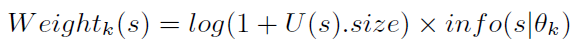 21
Outline
Introduction
 Query Aspect
 Query Summarization in Multi-Aspects
Information Gathering
Summary Generation
Experiment
Conclusion
22
Experiment
Data Sets:
Wikipedia (January 2011)



Ex: ″Saving Private Ryan ″ 	  ″Plot″, ″Cast″, ″Product″
Sample: 1,000 pages(queries)

TREC
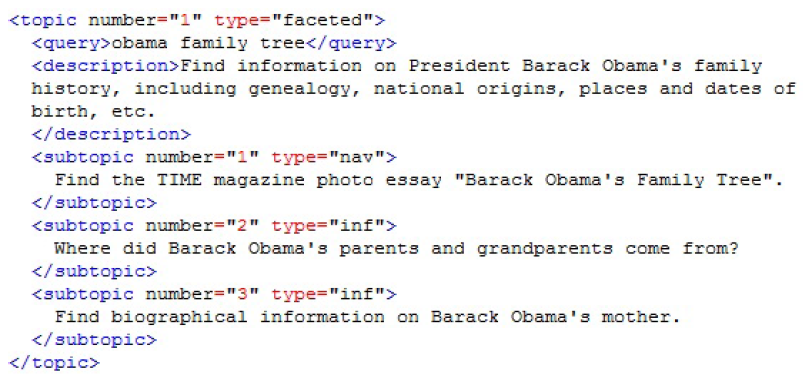 50 topics


  Each topic has 3 to 8 subtopics
23
[Speaker Notes: Wiki data  : Filtered out the meaningless subheadings like “Notes”, “References” and “Further Readings” by rules.]
Experiment
Compare:  evaluate the multi-aspect oriented query summarization.

Proposed method –  Q-Composite
Baseline 1 – Ling-2008
Baseline 2 – Snippet
Evaluation on Wikipedia Data
Send both the original query and the composite queries to search engine and get the search result documents and snippets. 
Using  ROUGE-1 tool for evaluation on Wikipedia data
    Higher value → highly consistent with human judgements
Evaluation on TREC 2009 Data
Need index summaries from TREC and build a small search engine.
Judge the quality of generated sentences manually
Specific
Informative
24
[Speaker Notes: The second baseline is based on the top sentences in snippets, which are provided by a search engine for each composite query Q+Ak, denoted as Snippet. The number of the top sentences depends on the total summarization length limit.]
Asking labelers to label the generated sentences for 50 queries. For each system and each query aspect, the labelers had to evaluate the top 3 ranked sentences.
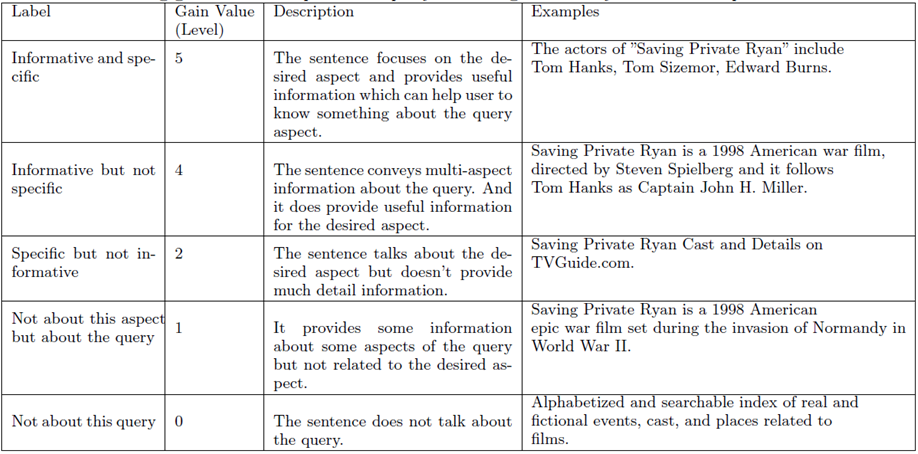 The normalized Discounted Cumulative Gain (nDCG) is used to evaluate the performance.
25
Experiment
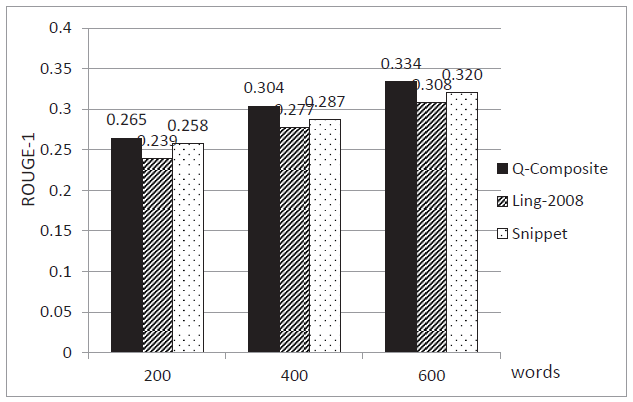 Wikipedia
word number of summary length limit
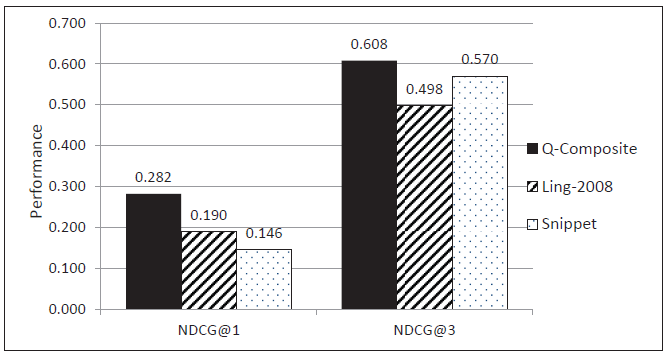 TREC 2009
26
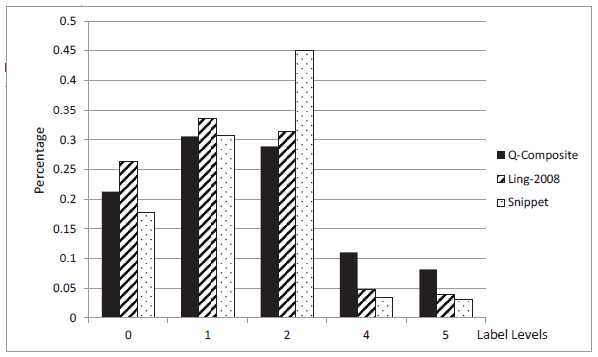 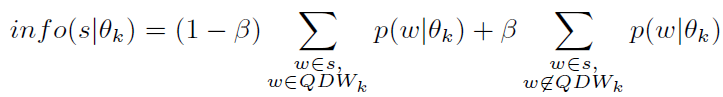 Q-Composite : β = 0

Q-Composite-AVG : β = 0.5

Generate Top 1 Sentence !!
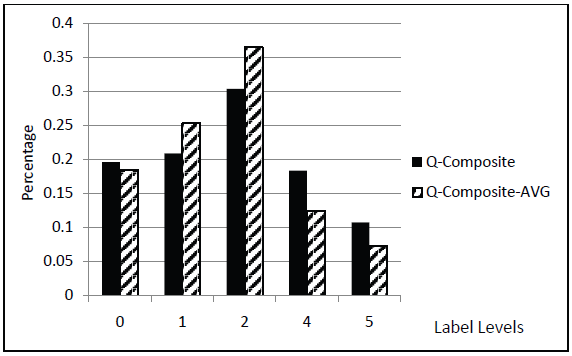 TREC 2009
27
Outline
Introduction
 Query Aspect
 Query Summarization in Multi-Aspects
Information Gathering
Summary Generation
Experiment
Conclusion
28
28
Conclusion
Multi-aspect oriented query summarization task aims to summarize a query from multiple aspects which are aligned to user intents.

Information gathering phase : proposed a composite query based strategy, which proactively gets information based on the search engine.

Summary generation phase : took into consideration the specificity, informativeness and redundancy for sentence selection.

The proposed method attempts to directly provide well organized and relevant information to users, as opposed to relevant documents.
29